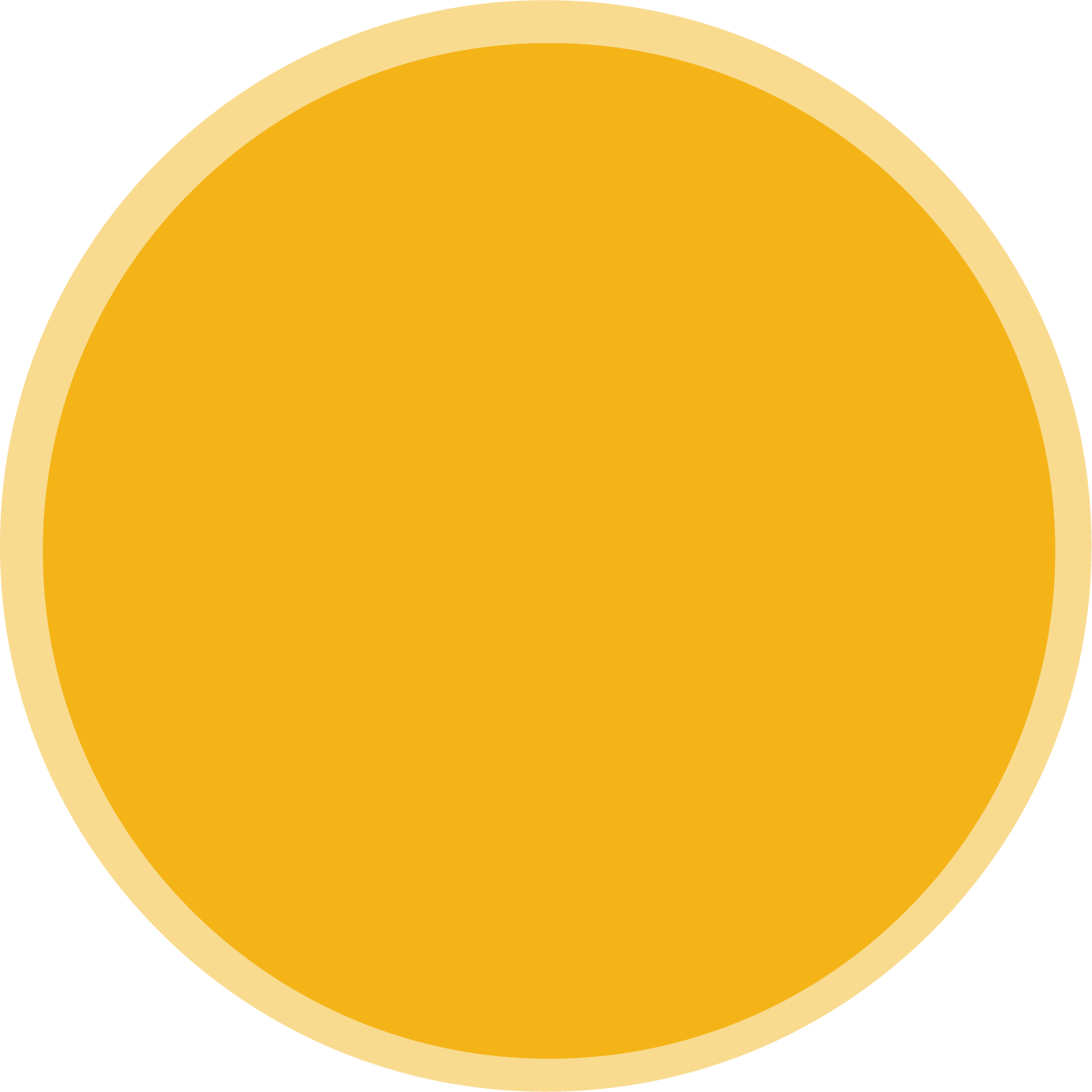 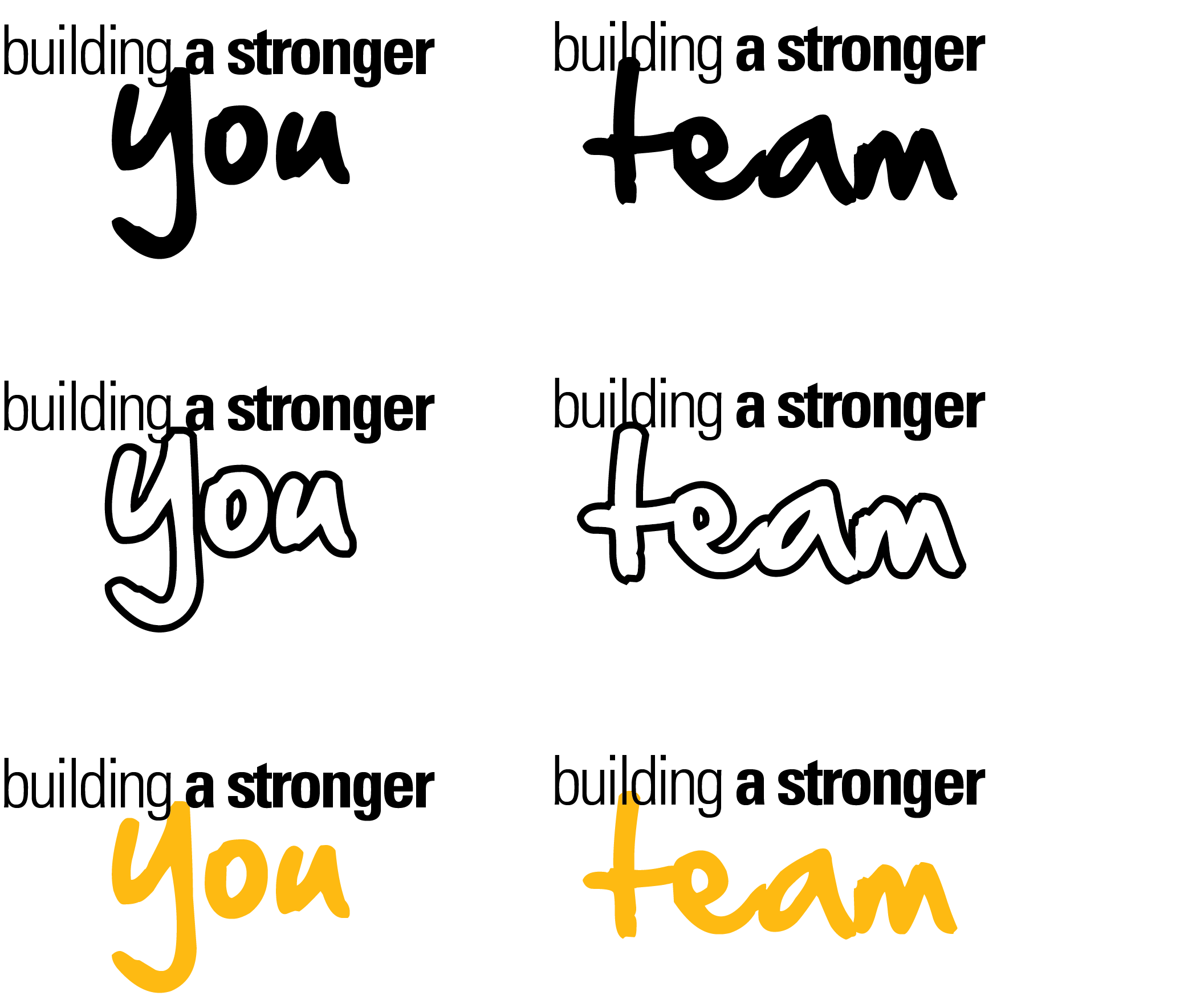 Leader TipsHealthy Relationships
Healthy relationships are a fundamental part of our health, well-being and effectiveness at work
Relationships at work are essential to team cohesion, collaboration and a work culture that promotes success.
One of the key roles for leaders is to deliver through other people.  Developing and managing relationships becomes a primary responsibility of a leader.  Sometimes it’s not as much about what you accomplish as it is about how you get it done.
Some important considerations for leaders building healthy relationships include:
Establishing trust by demonstrating a commitment to your work and your team, open transparent communication, consistent behavior, sincerity and emotional intelligence.
Showing empathy by working to understand others, stepping into their shoes and letting people know you are sincerely interested and concerned about what is important to them.
Establishing healthy boundaries through a balance of structure and formality along with taking the time to get know those around us- and letting them get to know us.
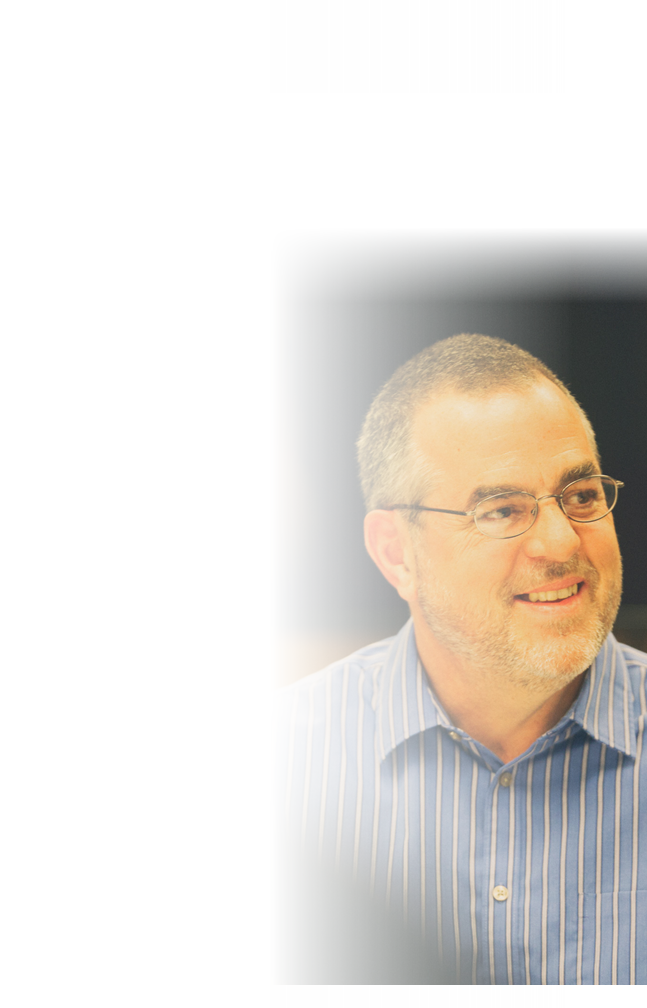 Navigating difficult conversations by understanding the things that make conversations uncomfortable for us, building trust, recognizing the impact we have on others, and managing any risks that come with the conversation.
Resolving conflicts by using the right strategy at the right time, communicating effectively, forgiving mistakes and keeping a healthy perspective when challenges arise.
Leaders are encouraged to consult often about building healthy relationships with their leaders, HR and mentors.
Caterpillar’s Employee Assistance Program (EAP) is a valuable resource for leaders to, a) refer employees who are having relationship problems and b) gain consultantation on building relationships with their teams and coworkers.
For confidential support, free of charge, contact Caterpillar’s Employee Assistance Program (EAP):
1-309-820-3604
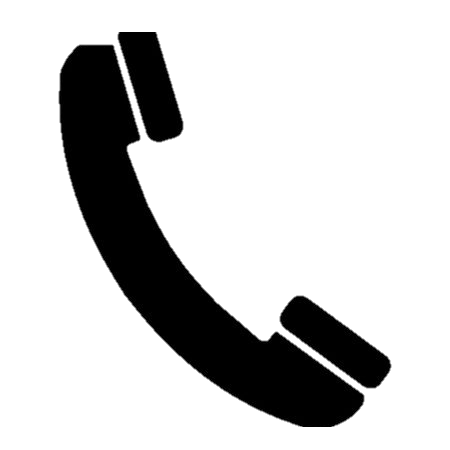 EAP.cat.com
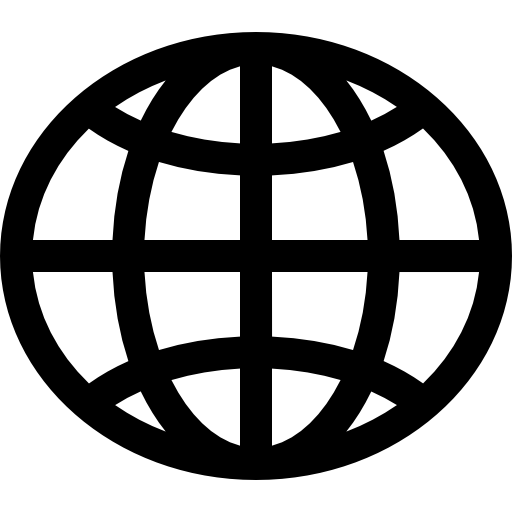 CaterpillarEAP.com
For global access numbers by country
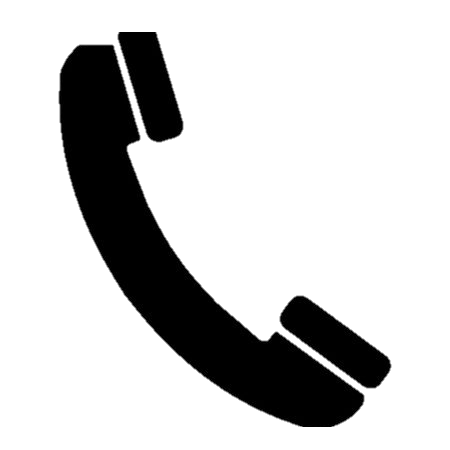 1-866-228-0565
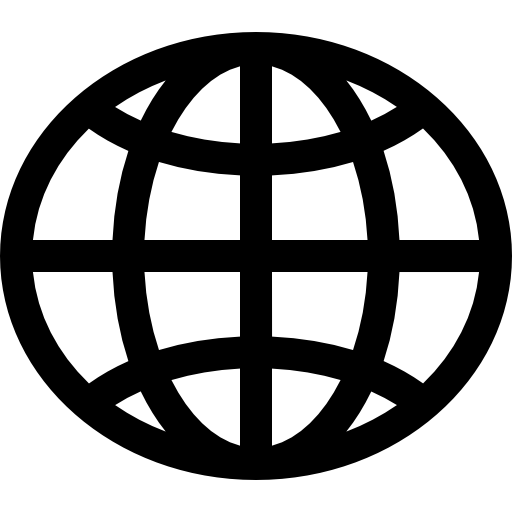 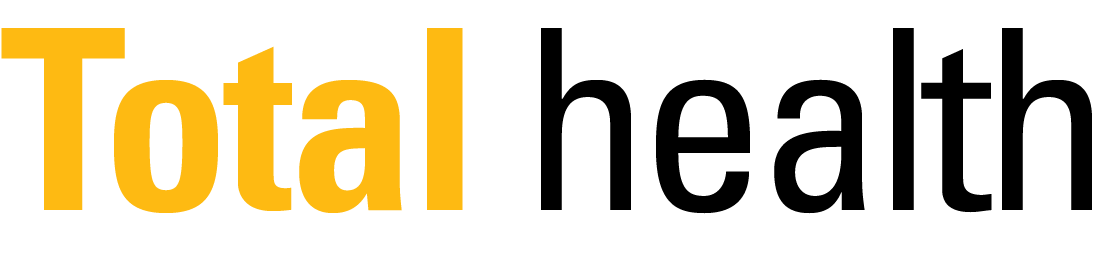 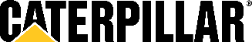 .cat.com